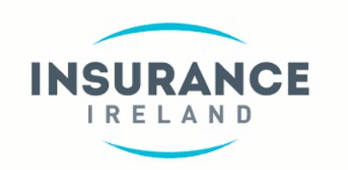 Breakfast Briefing -Talent in Insurance 2015
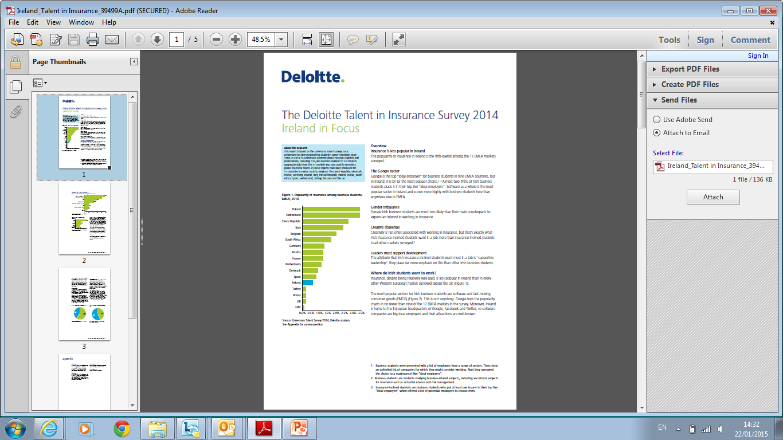 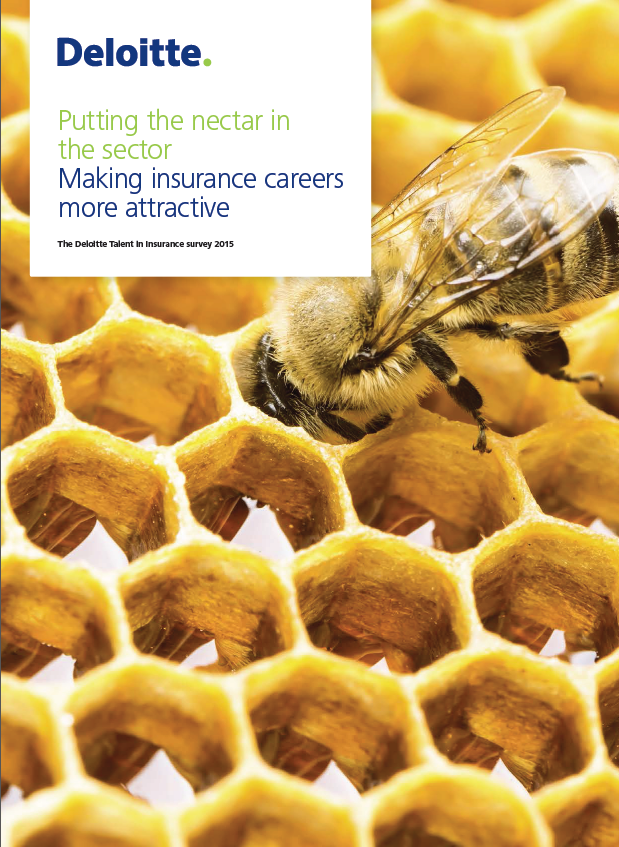 February 10th - 2016
Insurance Ireland – Deloitte Strategic Alliance Partnership
Today’s Agenda1. Introductions2. Talent in Insurance 2015 Survey      (Global and Irish)3. Insights from the Banking Sector    (Questions and Answers)4. Waves of Disruption5. Talent in Insurance Breakout Session6. Next Steps & Event Close
1
Talent in Insurance Introductions  Donal Lehane (Consulting Insurance Partner, Deloitte)   Kevin Thompson (CEO, Insurance Ireland)
2
Talent in Insurance Survey 2015 Global Focus  Fiona Kenefick (Human Capital, Deloitte)
3
Insurance Ireland – Deloitte Strategic Alliance Partnership
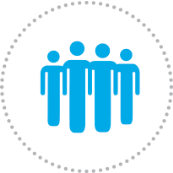 Talent in Insurance 2015 GlobalScope and Methodology
Markets surveyed for Deloitte Talent in Insurance Survey 2015
211,451 business students from 2,086 universities and institutions of higher education
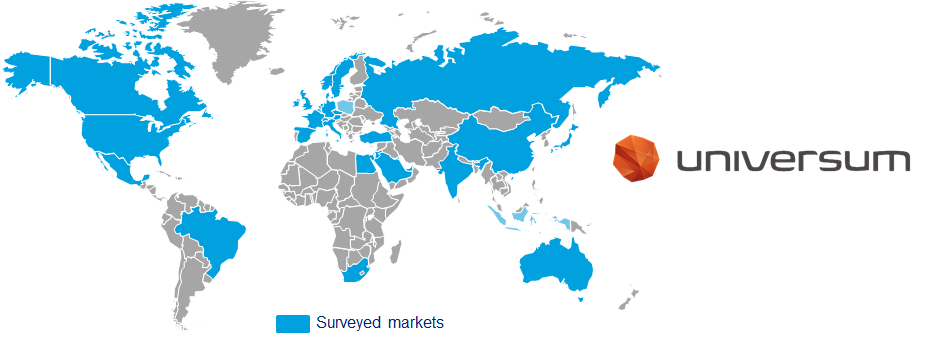 Sample Questions
Choose the employers you most want to work for, your five ‘ideal’ employers?
Which of the following (40) attributes do you associate with your chosen employer? 
Of a list of 9 career goals, which are most important to you?
Source: Universum Talent Survey 2015; Deloitte Analysis
4
© 2015 Deloitte
[Speaker Notes: Focus on aspirations and expectations of 60,429 “banking-inclined” students who name a bank among five “ideal employers” and 6,392 “insurance-inclined” students who name an insurer among five “ideal employers”.

For this survey, business students are defined as students of business-related subjects. “Insurance-inclined students” are a subset who put at least one insurer in their top five “ideal employers”.]
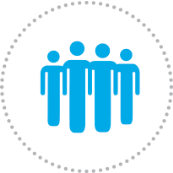 Insurance Ireland – Deloitte Strategic Alliance Partnership
Talent in Insurance 2015 GlobalIndustry Popularity
Insurance continues to trail in the popularity stakes, languishing at 18th out of 30 sectors, while FMCG and Banks continue to power ahead …
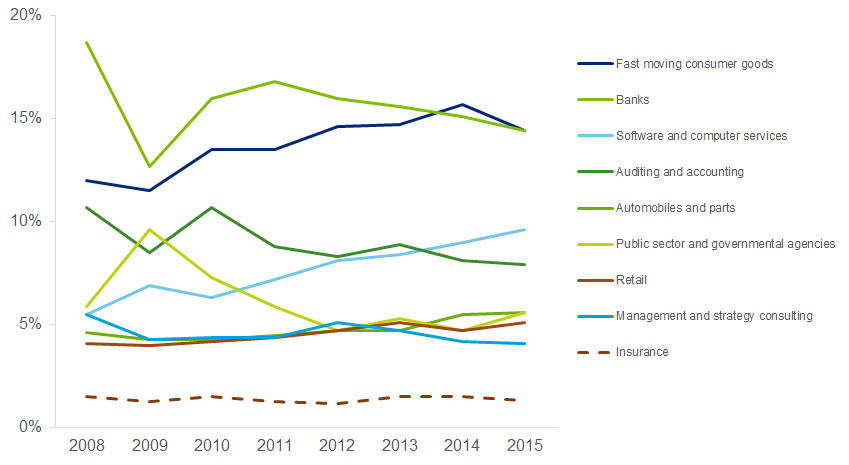 Figure 1. Top eight career destinations for business students plus insurance, globally (2008-2015)
Source: Universum Talent Survey 2015; Deloitte Analysis
© 2015 Deloitte
5
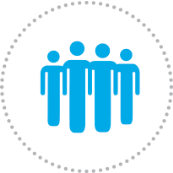 Insurance Ireland – Deloitte Strategic Alliance Partnership
Talent in Insurance 2015 GlobalThe ‘Unpopularity’ is Widespread
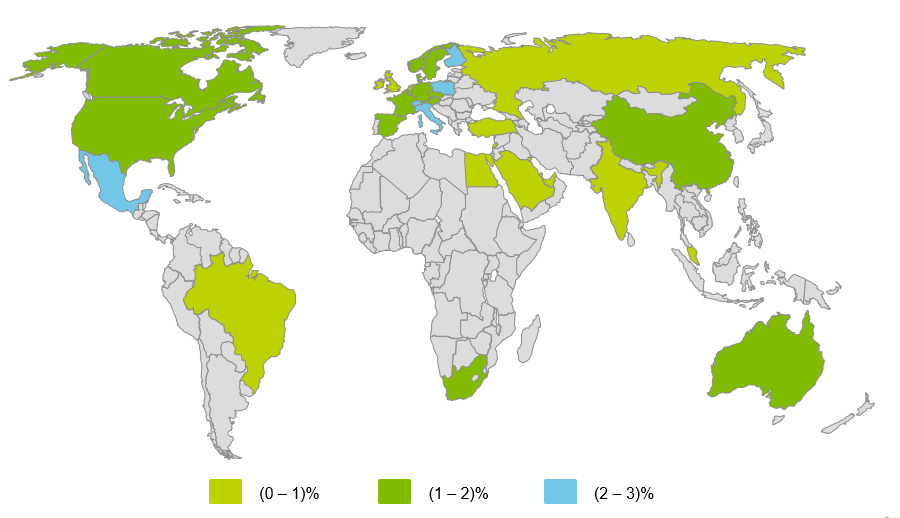 Figure 2. Popularity of insurance among business students, globally, 2015
If only the map was ‘#Google-ified’ - it would paint a different picture 

Google continues to be the single most popular employer by far, being chosen most often  as an “ideal employer” in 17 out of 29 markets surveyed
Source: Universum Talent Survey 2015; Deloitte Analysis
6
© 2015 Deloitte
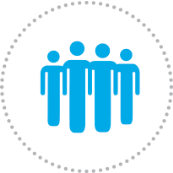 Insurance Ireland – Deloitte Strategic Alliance Partnership
Talent in Insurance 2015 GlobalStudents Aspirations - Overall
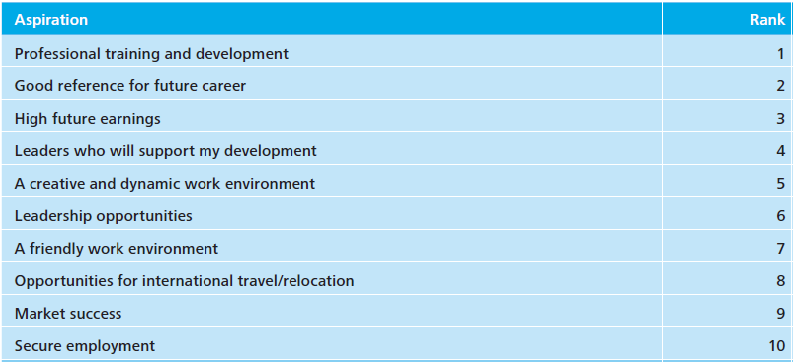 Aspirations = a hope or ambition of achieving something
Our table highlights the top ten ranked aspirations of business students globally, 2015
Business students are focused on developing themselves -  three out of the top five aspirations relate to development
Figure 3. Top ten aspirations for business student average, globally, 2015
Source: Universum Talent Survey 2015; Deloitte Analysis
© 2015 Deloitte
7
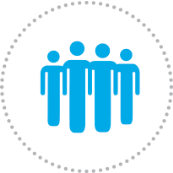 Insurance Ireland – Deloitte Strategic Alliance Partnership
Talent in Insurance 2015 GlobalStudents Aspirations - Insurance
Those who want to work in insurance appear conservative, based on their high hopes to work for financially strong, secure and prestigious employers
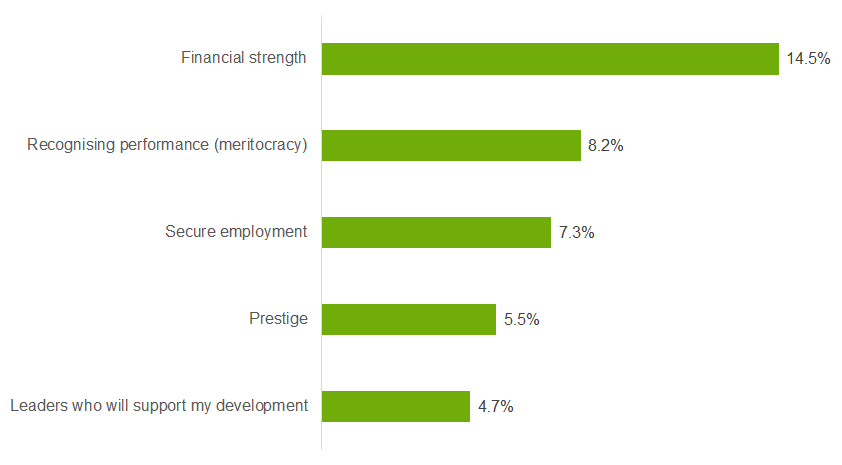 Figure 4. Top five differences in aspiration between insurance-inclined students vs. business student average, globally, 2015
Source: Universum Talent Survey 2015; Deloitte Analysis
© 2015 Deloitte
8
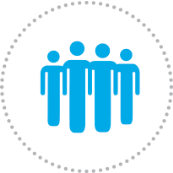 Insurance Ireland – Deloitte Strategic Alliance Partnership
Talent in Insurance 2015 GlobalStudents Aspirations - Insurance
Three of the five lowest aspirations (green bars) of insurance-inclined students compared to business students as a whole relate to innovation
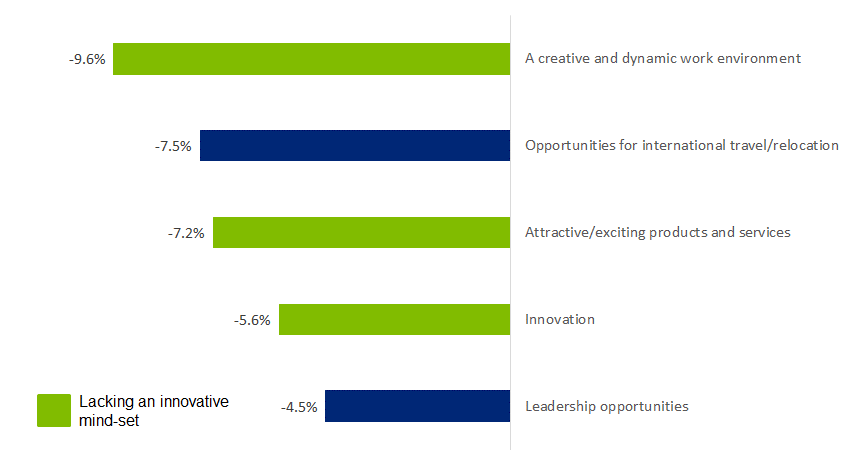 Figure 5. Bottom five aspirations of insurance-inclined students vs. average, globally, 2015
Source: Universum Talent Survey 2015; Deloitte Analysis
© 2015 Deloitte
9
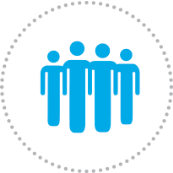 Insurance Ireland – Deloitte Strategic Alliance Partnership
Talent in Insurance 2015 GlobalInsurance Students ‘Gender Diversity’
Women continue to be under-represented among insurance-inclined students
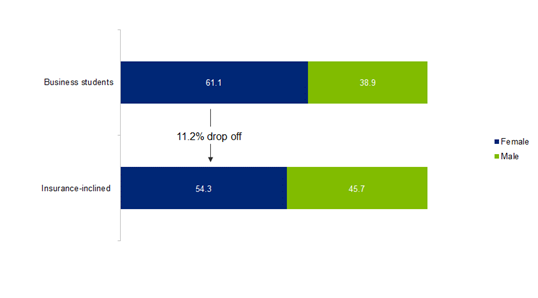 6.8 % drop off
Figure 6. Gender breakdown among business students, globally, 2015
© 2015 Deloitte
Source: Universum Talent Survey 2015; Deloitte Analysis.
10
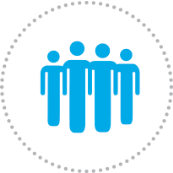 Insurance Ireland – Deloitte Strategic Alliance Partnership
Talent in Insurance 2015 GlobalKey (Mis)Perceptions?
Insurers are less strongly associated than average employer with seven out of top ten aspirations ….. However
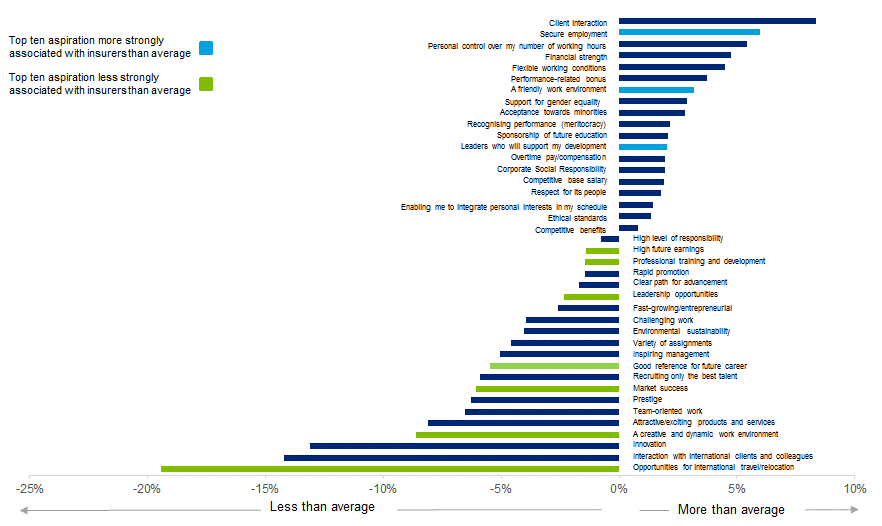 Figure 7. How strongly insurers are associated with 40 key employer attributes compared to the average employer, globally, 2015
Source: Universum Talent Survey 2015; Deloitte Analysis
11
© 2015 Deloitte
Talent in Insurance Survey 2015 Ireland in Focus
12
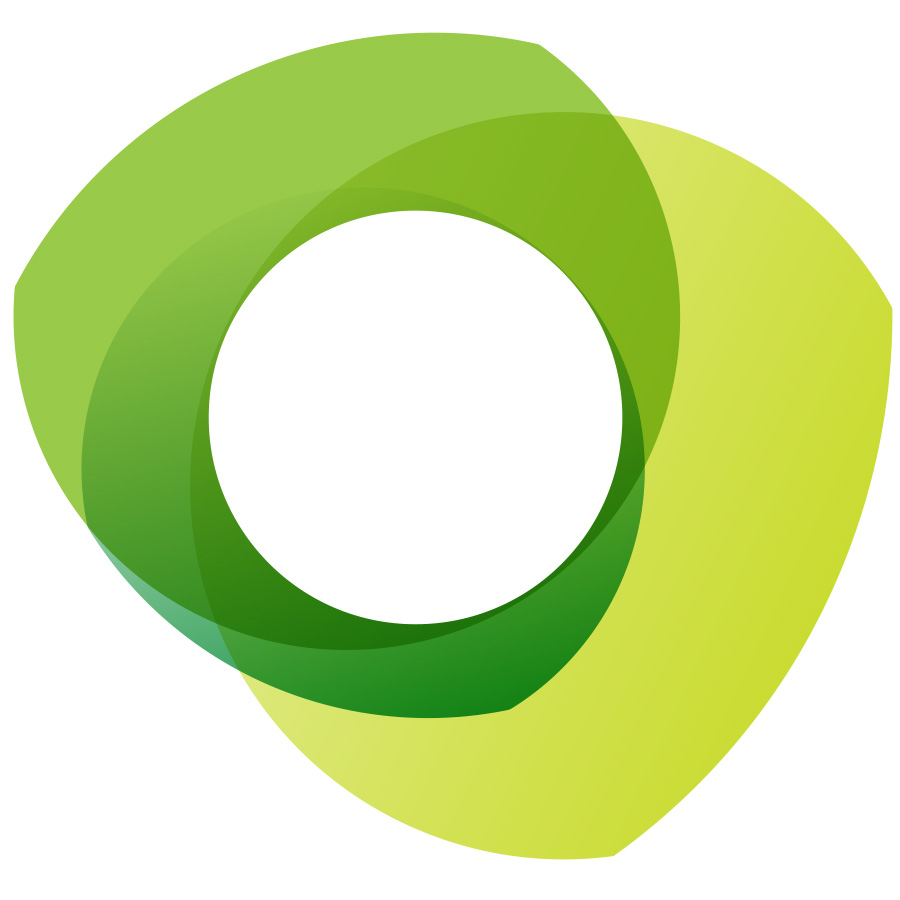 “Security and Stability dominate career goals”
13
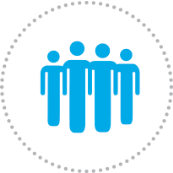 Insurance Ireland – Deloitte Strategic Alliance Partnership
Talent in Insurance 2015 Ireland
Ireland in Focus – Key Findings
Insurance is less popular in Ireland - The popularity of insurance as a career choice for business students remains the 5th lowest among the 21 EMEA markets surveyed - the lowest in Western Europe.
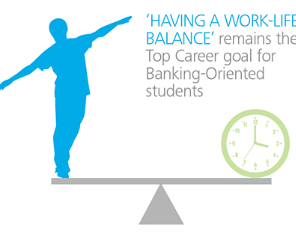 Software and FMCG are the most popular sectors – Although dropping slightly from 2014, the software and fast-moving consumer goods top the polls as the most popular industries among Irish business students.
The Google Effect – Although Ireland is the 7th largest provider of financial services in the EU, Google, Apple and Facebook reign as employers of choice for Irish graduates

Paddy Power is gaining ground – Coming a close second to Google as the employer of choice for Irish insurance inclined students. The efforts of those in the ‘Power Tower’ are gaining traction with Irish graduates.
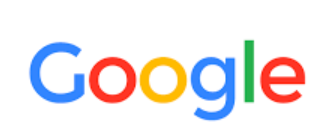 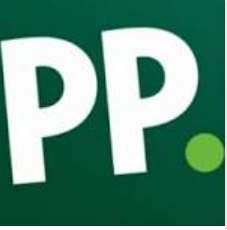 Gender (Im)balance – Female Irish business students are less likely than their male counterparts to express an interest in working in insurance with a drop off rate of 15.7%  Only Switzerland accounted for a lower inclination in their female cohort surveyed.
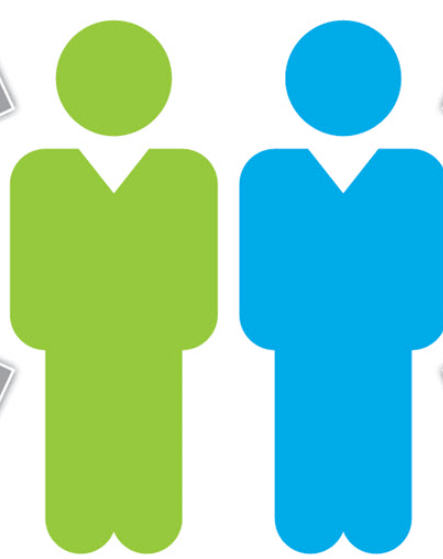 Security and Work Life Balance – Security/stability dominate the top career goal for Irish insurance inclined graduates rising with work life balance coming in a close second.
Not motivated by money? -  Irish insurance inclined students say they are more concerned with secure employment and development opportunities rather than pay.
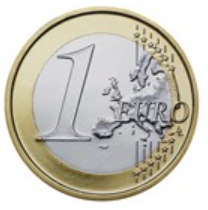 Source: Universum Talent Survey 2015; Deloitte Analysis.
Private and Confidential: Deloitte Ireland
© 2015 Deloitte
14
Insurance Ireland – Deloitte Strategic Alliance Partnership
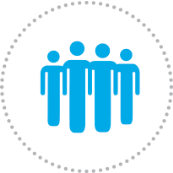 Talent in Insurance 2015 Ireland
Where do Irish Business Students want to work ?
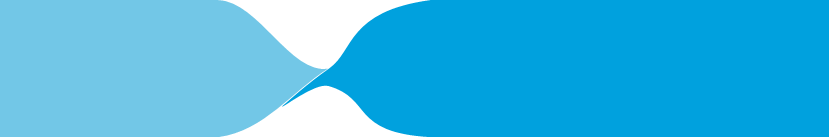 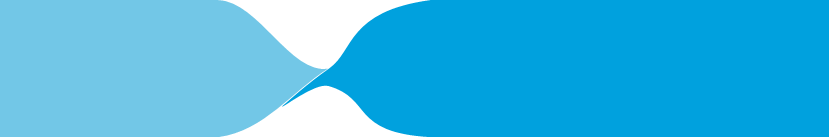 In Ireland, the software sector tops the popularity poll while in other EMEA markets it is typically in 3rd, 4th or 5th place, behind banking and FMCG companies. Interestingly, Banks remain the sector of choice for Irish students.
Industry Sectors
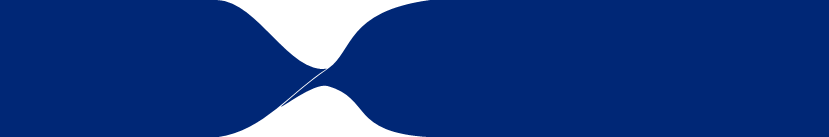 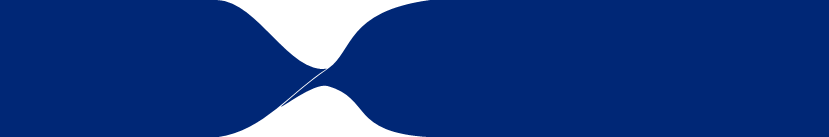 While Google is top choice in eight other EMEA countries, Ireland continues to have the highest number of tech companies featured in the “ideal employer” list with Google, Apple and Facebook being ranked in the top 3. Disney and Coca-Cola close out the top five.
Employers
All
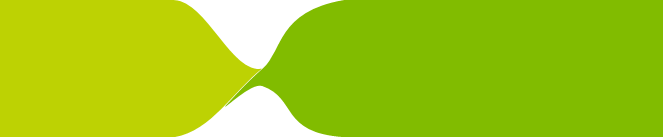 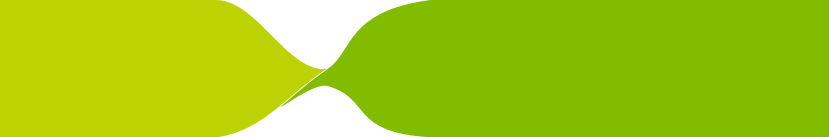 By comparison, after Google, the remaining “ideal employers” for insurance inclined students includes Paddy Power, Bank of Ireland, Goldman Sachs with Professional Services Firms  closing the list is.
Employers
Ireland
Source: Universum Talent Survey 2015; Deloitte Analysis.
Private and Confidential: Deloitte Ireland
Private and Confidential: Deloitte Ireland
© 2015 Deloitte
15
[Speaker Notes: Notes

Industry Sectors
FMCG, Banking and Software Services are the three most popular industry sectors both globally and in Ireland 

FMCG and Banking are both ranked in 2nd and 3rd place respectively by Irish Business Students.

Employers
Globally, Google is the most popular employer in 15 out of 28 markets surveyed;]
Insights from the Banking SectorNeville Bourke (HR Director, BOI Retail)
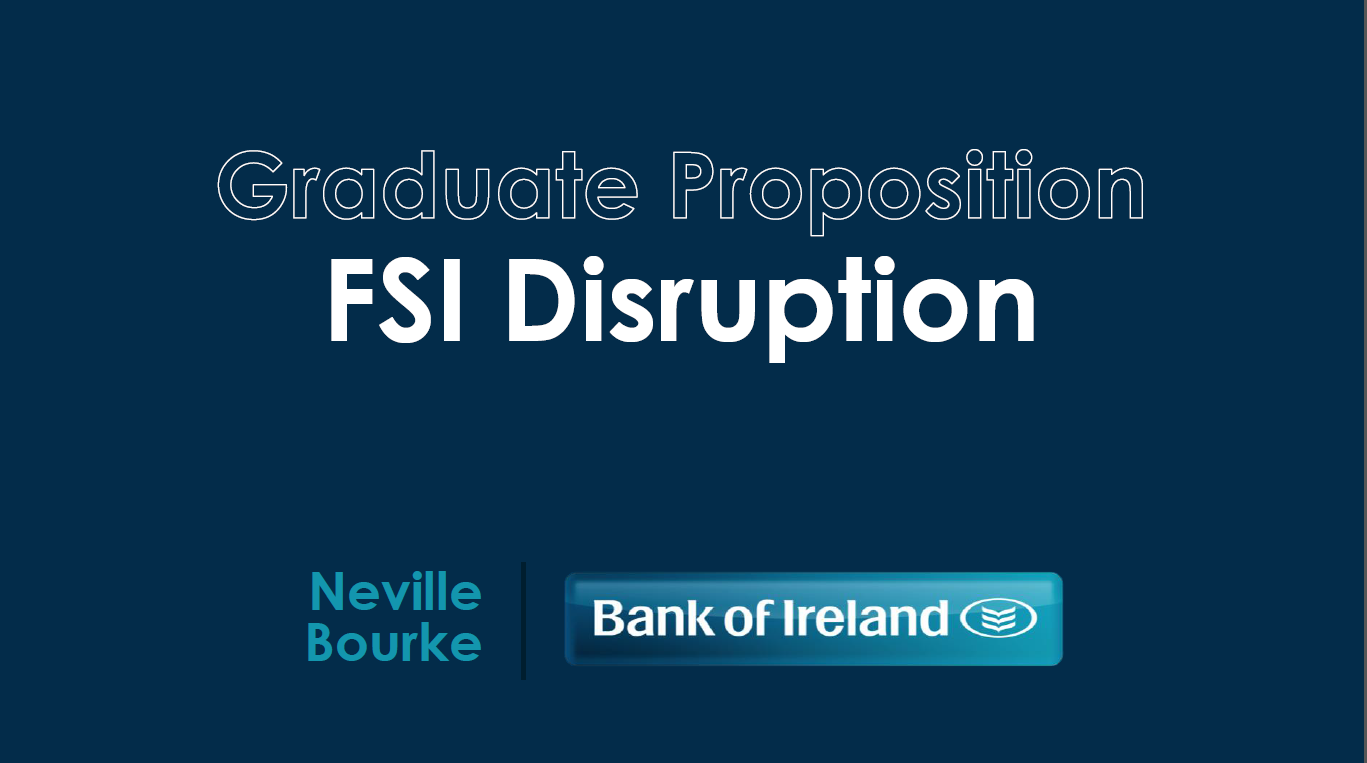 16
Insurance Ireland – Deloitte Strategic Alliance Partnership
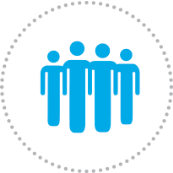 Talent in Insurance 2015 
Insights from the Banking Sector
Questions
Answers
Private and Confidential: Deloitte Ireland
Private and Confidential: Deloitte Ireland
© 2015 Deloitte
17
[Speaker Notes: Notes

Industry Sectors
FMCG, Banking and Software Services are the three most popular industry sectors both globally and in Ireland 

FMCG and Banking are both ranked in 2nd and 3rd place respectively by Irish Business Students.

Employers
Globally, Google is the most popular employer in 15 out of 28 markets surveyed;]
Waves of DisruptionThe Future of Ireland’s Financial Services SectorJohn Kilbride (Director, Deloitte)
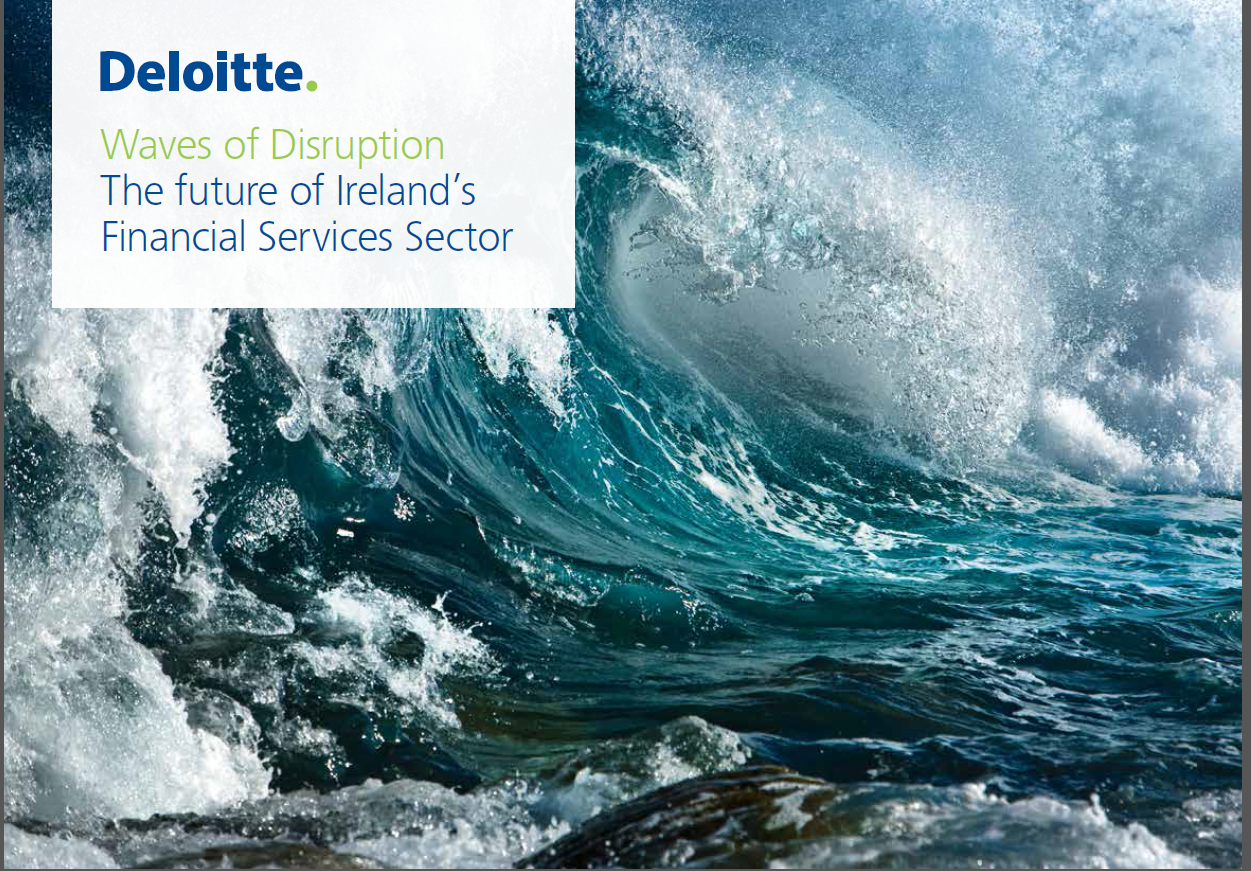 18
Talent in Insurance 2015Event CloseDonal Lehane (Deloitte)
19